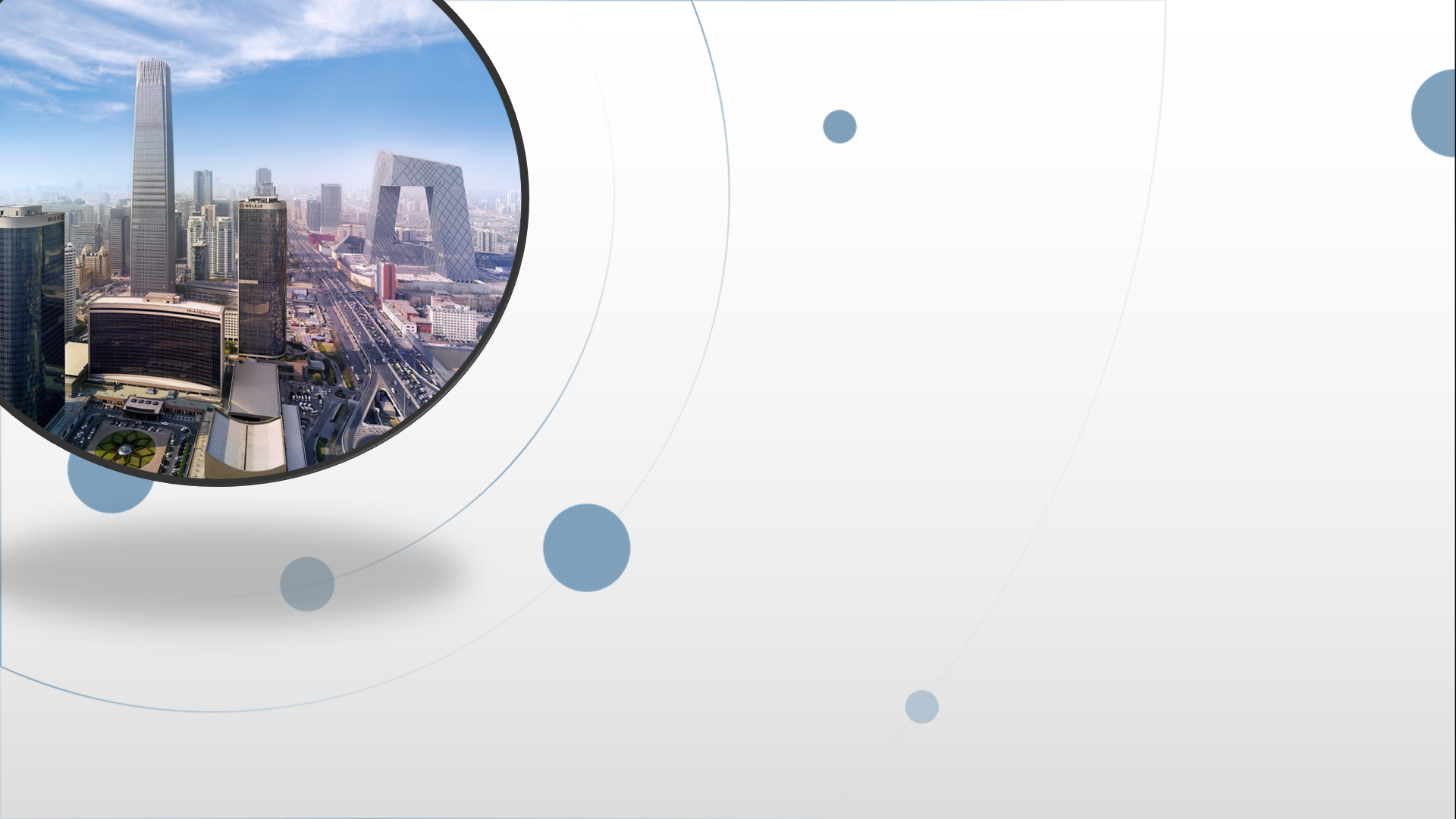 朝阳区线上课堂·高一年级政治
《政治与法治》第14课时     第六课  我国的基本政治制度    第三框  基层群众自治制度
华中师大一附中朝阳学校     杨  康
北京市朝阳区教育研究中心  刘曙光
政治与法治
第六课  我国的基本政治制度

第一框   中国共产党领导的多党合作和政治协商制度
第二框   民族区域自治制度
第三框   基层群众自治制度
第三框  基层群众自治制度

本框分两目
一、我国基层群众自治的组织形式
二、人民群众直接行使民主权利的生动实践
第三框  知识结构
1.基层群众自治的含义
2.村民委员会的产生、性质、职能
我国基层
群众自治
的组织形式
3.农村基层治理实践的有效途径 自治章程村规民约
6.3
基层群众自治制度
4.居民委员会的产生、性质、任务
5.城市基层群众自治的实践和作用
1.发展基层民主是民主政治建设的重要内容
2.民主选举
人民群众
直接行使
民主权利
的生动实践
3.民主协商
4.民主决策
5.民主管理
6.民主监督
7.基层群众自治制度是基本政治制度 扩大基层民主
教材第65页   探究与分享1：基层群众自治的组织形式
某班同学在社会实践中，看到某村办公楼前挂着三块牌子，分别是村党支部委员会、村民委员会和村务监督委员会的牌子。
    围绕三块牌子，同学们提出了几个问题。
   （1）这三个机构是层级相同的村级组织吗？
   （2）村务监督委员会与另外两个机构是什么关系？
   （3）村民委员会成员可以同时在这三个机构任职吗？
   （4）村党支部委员会和村民委员会管的事情是一样的吗？    
        村党支部委员会和村民委员会是什么关系？     
   查找资料，为同学们答疑解惑。
查找资料，为同学们答疑解惑。
（1）这三个机构是层级相同的村级组织吗？
    村支部委员会、村民委员会和村务监督委员会是层级相同的村级组织。

（2）村务监督委员会与另外两个机构是什么关系？
    村务监督委员会是依法设立的村务监督机构，
    负责村民民主理财，监督村务公开等制度的落实，
    它享有监督村民委员会的职权。

        村党支部委员会是全村各项工作的领导核心。
        村务监督委员会接受村党支部委员会的领导。
（3）村民委员会成员可以同时在这三个机构任职吗？
村党支部委员会和村民委员会的组成人员可以交叉任职。《中国共产党农村工作条例》规定，村党组织书记应当通过法定程序担任村民委员会主任和村级集体经济组织、合作经济组织负责人，推行村“两委”班子成员交叉任职。
    村务监督委员会组成人员的产生应当遵循回避制度。
   按照《中华人民共和国村民委员会组织法》第三十二条规定，
   村民委员会成员及其近亲属不得担任村务监督机构成员。
      村党支部委员会和村务监督委员会的组成人员可以交叉任职。
（4）村党支部委员会和村民委员会管的事情是一样的吗？  
     村党支部委员会和村民委员会是什么关系？
村党支部委员会和村委会管的事情是不一样的。
    村党支部委员会是中国共产党在农村的基层组织，按照中国共产党章程进行工作，发挥领导核心作用，领导和支持村民委员会行使职权；依照宪法和法律，支持和保障村民开展自治活动、直接行使民主权利。
    村委会是农村基层群众性自治组织。其主要职能是办理本村的公共事务和公益事业，调解民间纠纷，协助维护社会治安，向人民政府反映村民的意见、要求和提出建议等。
第一目 我国基层群众自治的组织形式
结合探究与分享1，讲5个问题：   
1.基层群众自治的含义
2.村民委员会的产生、性质、职能
3.农村基层治理实践的有效途径
4.居民委员会的产生、性质、任务
5.城市基层群众自治的实践和作用
1.基层群众自治的含义
我国的基层群众自治，是人民群众在城乡基层党组织领导下，在居住地范围内，依托基层群众自治组织，依法直接行使民主权利，实行自我管理、自我教育、自我服务、自我监督的民主制度和治理模式。
专家点评：基层民主的特点
    与国家和政府层面的政治民主相比，基层民主具有发生领域的基层性，民主参与的直接性、管理活动的自治性等特点。
2.村民委员会的产生、性质、主要职能
产生：村民委员会成员由村民选举产生，
      向村民会议、村民代表会议负责并报告工作。

性质：按照村民委员会组织法，
      村民委员会是农村基层群众性自治组织。

职能：办理本村的公共事务和公益事业，
          调解民间纠纷，协助维护社会治安，
      向人民政府反映村民的意见、要求和提出建议等。
3.农村基层治理实践的有效途径
在农村基层治理实践中，制定村民自治章程或村规民约，是村民规范自己和村干部的行为，运用民主的办法来管理本村的日常事务，实现自己的事情自己办、自己的难题自己解的有效途径。
4.居民委员会的产生、性质、任务
产生：居民委员会成员由居民选举产生，
      向居民会议负责并报告工作。 
      
性质：按照城市居民委员会组织法，
      居民委员会是城市基层群众性自治组织。

任务：维护居民的合法权益，
      办理本居住地区居民的公共事务和公益事业，
      调解民间纠纷，协助维护社会治安，
      向人民政府反映居民的意见、要求和提出建议等。
5.城市基层群众自治的实践和作用
居委会成员居民选，社区大事居民定，日常事务居民管。
    这大大调动了广大居民参与社区建设的积极性，也有效提高了居民参与政治生活的素质和能力。
第二目 人民群众直接行使民主权利的生动实践
结合探究与分享2、3，讲7个问题：

1.发展基层民主是民主政治建设的重要内容
2.民主选举
3.民主协商
4.民主决策
5.民主管理
6.民主监督
7.基层群众自治制度是基本政治制度
1.发展基层民主是民主政治建设的重要内容
发展基层民主，保障人民群众享有更多更切实的民主权利，是我国社会主义民主政治建设的重要内容。
在我国农村和城市，广大人民群众开展了丰富多彩的基层民主实践。
2.民主选举
作为基层群众自治组织，农村的村民委员会和城市的居民委员会，按法律规定均由本居住地的村民或居民选举产生。

    在农村，村委会主任、副主任和委员的产生采取村民直接选举的办法，实行无记名投票、公开计票，选举结果当场公布。
    
    在城市，社区居委会正从过去的居民代表选举，向更高比例的居民直接选举发展，选举程序更加规范，给城市基层治理带来显著变化。
探究与分享：民主协商和民主决策
某村的水塔、水管因年久失修，滴漏跑冒的情况很严重，村民们的生活用水受到很大影响。为解决问题，某村召开了村民会议。
    有的村民主张向政府有关部门申请维修资金，
    有的村民提出让村办企业承担部分维修资金，
    有的村民建议按户分摊一部分维修资金。
    经过充分协商，村民们达成了一致意见。
    
     为什么要由村民会议讨论水塔、水管维修资金问题？
村民委员会组织法的相关规定
涉及村民利益的下列事项，经村民会议讨论决定方可办理： 
（一）本村享受误工补贴的人员及补贴标准；
（二）从村集体经济所得收益的使用；
（三）本村公益事业的兴办和筹资筹劳方案及建设承包方案；
（四）土地承包经营方案；
（五）村集体经济项目的立项、承包方案； 
（六）宅基地的使用方案；
（七）征地补偿费的使用、分配方案；
（八）以借贷、租赁或者其他方式处分村集体财产；
（九）村民会议认为应当由村民会议讨论决定的涉及村民利益的其他事项。
为什么要由村民会议讨论水塔、水管维修资金问题？
维修村里的水塔、水管，属于村里的公共事务，
    涉及到村办企业出资和村民筹资，涉及到村民利益。

    所以，应当召开村民会议，广泛听取村民的意见，进行充分讨论，在村民达成共识的基础上做出决定，妥善解决维修资金问题。
政府有关部门能否支持维修资金？
    村办企业能否承担部分维修资金？
    村民是否需要适当按户分摊维修资金？
    维修资金到位后能否妥善安排和使用？
    解决基层实际问题，需要在基层治理的实践中进行民主协商、民主管理、民主决策、民主监督。
3.民主协商
城乡基层的公共事务千头万绪，应该也必须由众人商量着办。
    只有本着有序参与的原则，让居民或村民合理表达意见和建议，求同存异，才能找出解决问题的好方案，促成基层社会的和谐。
    我国城乡的基层民主协商，在街道或乡镇、社区或行政村以及企事业单位等不同的层次展开，也贯穿基层治理的全过程。
4.民主决策
城乡基层的公共决策与每家每户的利益直接相关。

       按民主决策要求，
       在农村，凡关系村民公共利益的事项都要由村民以直接或间接参与的方式集体作出决定。
       在城市，社区公共事务的民主决策通过召开居民会议进行。
教材第67页   探究与分享3：制定村规民约
某村要制定村规民约，村民们畅所欲言。
    村民甲：“村里的重要事项要定期张榜公布。”
    村民乙：“牲畜毁坏他人庄稼被打死不赔偿。”
    村民丙：“村规民约让村委会主任制定就行了。”
    上述意见中，哪些可以采纳？哪些不应该采纳？
村民甲的“村里重要事项要定期张榜公布”的意见可以采纳。
    因为实行村务公开制度，有利于落实群众的知情权，加强对村级党务、村务、财务的监督，维护村民的合法权益。
    所以，涉及村民利益的重大事项应当定期公布。

    村民乙的“牲畜毁坏他人庄稼被打死不赔偿”的意见不应采纳。
    因为把他人的牲畜打死不赔偿有可能属于违法行为。
   《中华人民共和国村民委员会组织法》规定，村规民约的内容不得与宪法、法律、法规和国家的政策相抵触。

    村民丙的“村规民约让村委会主任制定”的意见不应采纳。
    因为该村村民是民主管理主体，村规民约应经过全体村民讨论通过。
5.民主管理
在法律上，基层公共事务的管理属于本村的全体村民或本区的全体居民；
       在现实运作中，一般要通过一定的程序，授权给基层群众自治组织来进行。
    依法制定自治章程和议事规则，推动日常管理工作的制度化、规范化和程序化，是做好基层民主管理工作的关键。
相关链接：城乡基层公共事务管理
城乡基层公共事务管理涉及面广，包括

    办理本区或本村的公共事务和公益事业，
    调解民间纠纷，协助维护社会治安，
    向人民政府反映居民或村民的意见、要求和提出建议，
    依法管理本区或本村的公共财产，协助人民政府开展工作，
    宣传党的路线、方针、政策，开展普法教育，普及科技知识，
    开展多种形式的社会主义精神文明建设活动，等等。
探究与分享：“社区公开栏”“村务公开栏”
设立“社区公开栏”“村务公开栏”，是各地城乡普遍采用的公开形式，此外还有其他多种多样的形式。
    为什么要设立“社区公开栏”“村务公开栏”？

    设立“社区公开栏”“村务公开栏”，有利于居民、村民对居委会、村委会及其工作人员进行民主监督。
6.民主监督
负责城乡基层公共事务管理的居委会和村委会，事实上都掌握一定的权力。
    要防止以权谋私，尽可能避免管理工作的失误，必须实行民主监督。
    要求：凡是与基层群众利益密切相关和需要让基层群众知晓的事项都应公开，让每个居民或村民了解，还应对基层自治组织的实际管理工作进行评议。
7.基层群众自治制度是基本政治制度
基层群众自治制度是我国的一项基本政治制度。

       扩大基层民主是社会主义民主广泛而深刻的实践，

    应该将其作为发展社会主义民主的基础性工程加以推进。
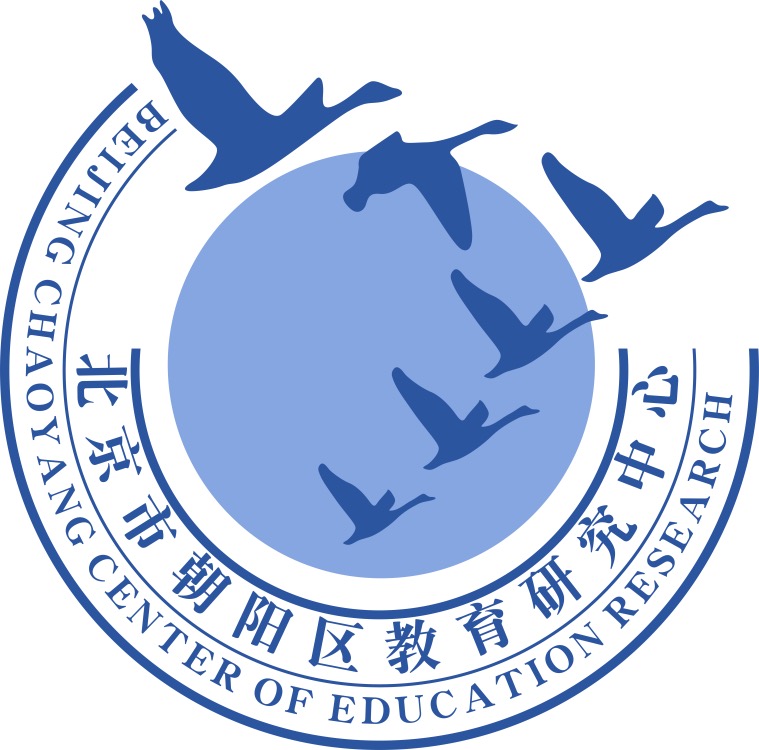 谢谢您的观看
北京市朝阳区教育研究中心  制作